Научно – исследовательская работа
« Шаг в будущее»
 
«Элементарная 
теория  сравнения
 и ее применение»
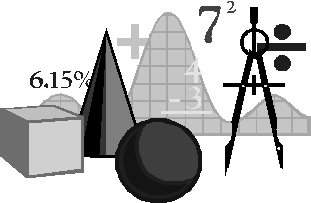 .
Иоганн Карл Фридрих Гаусс
«КОРОЛЬ МАТЕМАТИКОВ»   
  1777 - 1855
   Во всей истории математики нет никого, кто приблизился бы к Гауссу по ранней одаренности
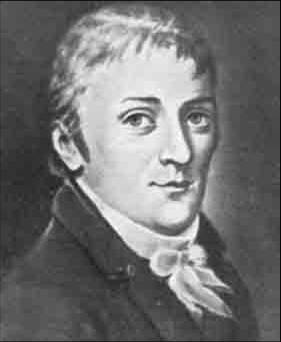 Задача моей работы  заключается в изучении теории сравнения, достаточной для применения ее  при решении некоторых задач.
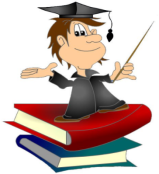 Задача №1
Доказать , что 2015-1  делится на 11*31*61 .
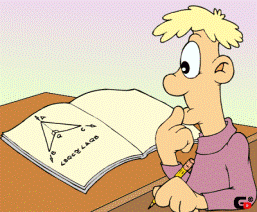 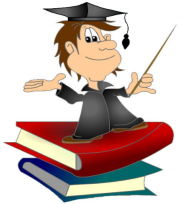 Задача №2
Задача №6
Решите в натуральных числах уравнение 3m+4n=5к (демовариант, ЕГЭ)..                                                        Решение 
Рассмотрим сначала остатки от деления на 3 обеих частей уравнения .
При этом ,  (-1)m1+(-1)n = 0 (mod 5) 
значит, m1 и n –числа разной частности.
Далее переписываем уравнение в виде
32m1+22n=52к1  или 52к1- 22n=32m1 .  
Разлагаем на множители. (52k1 – 22n)(52к1-2n)=32m1.
Правая часть  равенства делится на 3 при любом m1.
Если k1 и n одинаковой четности, то выражение 5к1-n делится на 3, второе выражение  5к1-2n  не делится на 3. В этом случае равенство невозможно,  5к1+2n ≥ 7.
Рассмотрим два случая: k1-четно, n-нечетно .
k1=2k2       n=2n1+1.
Тогда уравнение 5к1-2n=1 равносильно 
52к2-22n1+2=1, или 52к2=1+22n1+1.
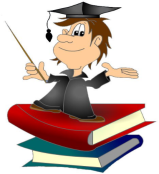 Спасибо за внимание!
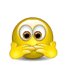